II - Climate shapes live on earth
Circulation cells and precipitation
The Ocean Land Exchange 
Where do the Seasons come from?
Seasonal Land-Ocean variability
Wind effects on Ocean flows
Energy transport in the Oceansby conveyer belts
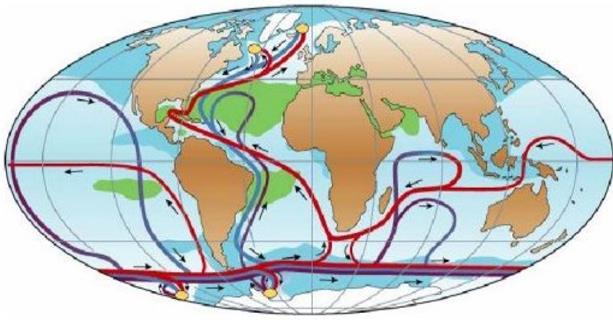 hattermann@pik-potsdam.de
1
Global Atmospheric Flux and Ciculation Cells
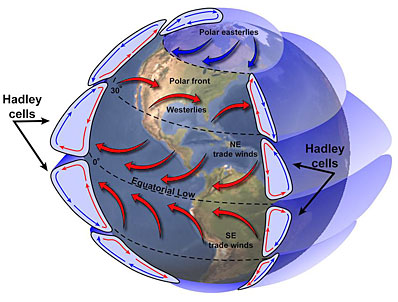 Credit: NASA
2
Rising air cools; the air’s capacity to hold water drops:  Clouds & Rain!
1. Circulation cells and precipitation
Air cools, sinks
No rain in regions
where air is
descending
Rising air is replaced
Warm air rises
HIGH
HIGH
LOW
3
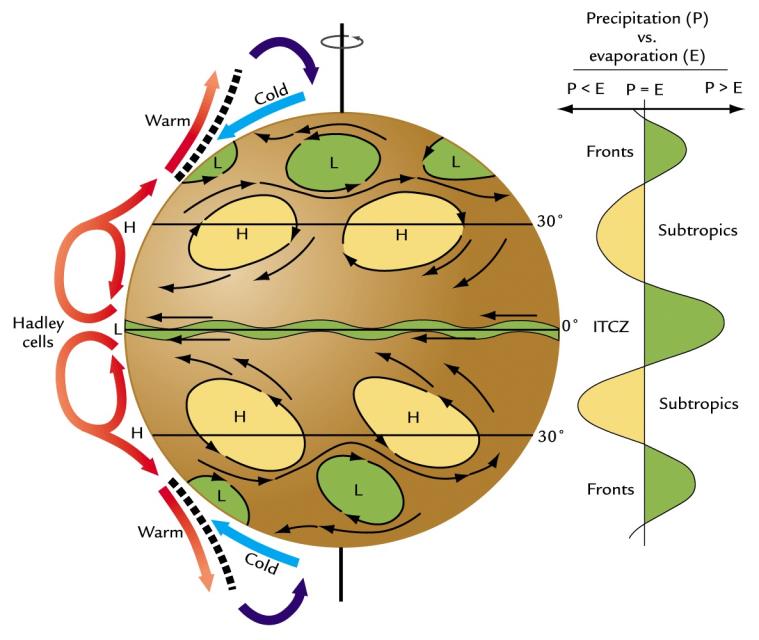 4
-> Earth’s Climate Zones (rough picture)
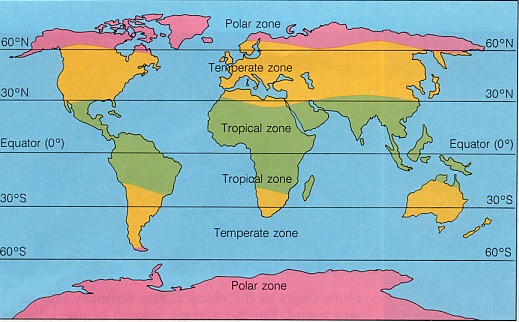 5
Climate zones
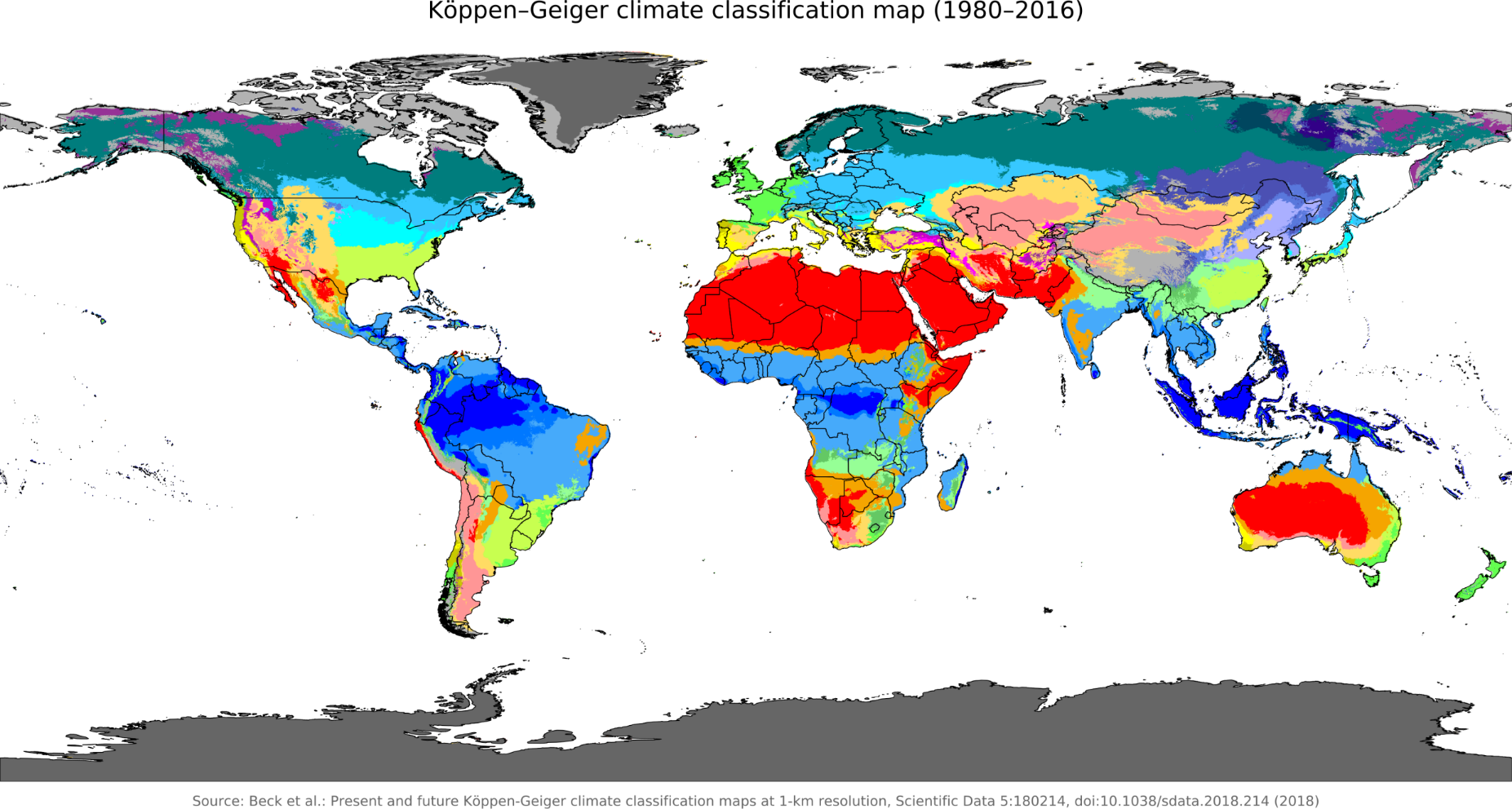 A 	Tropical
B 	Arid
C 	Temperate
D 	Continental
E 	Polar
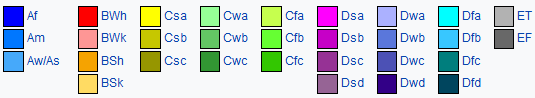 6
Climate zones as habitat of different ecosystems
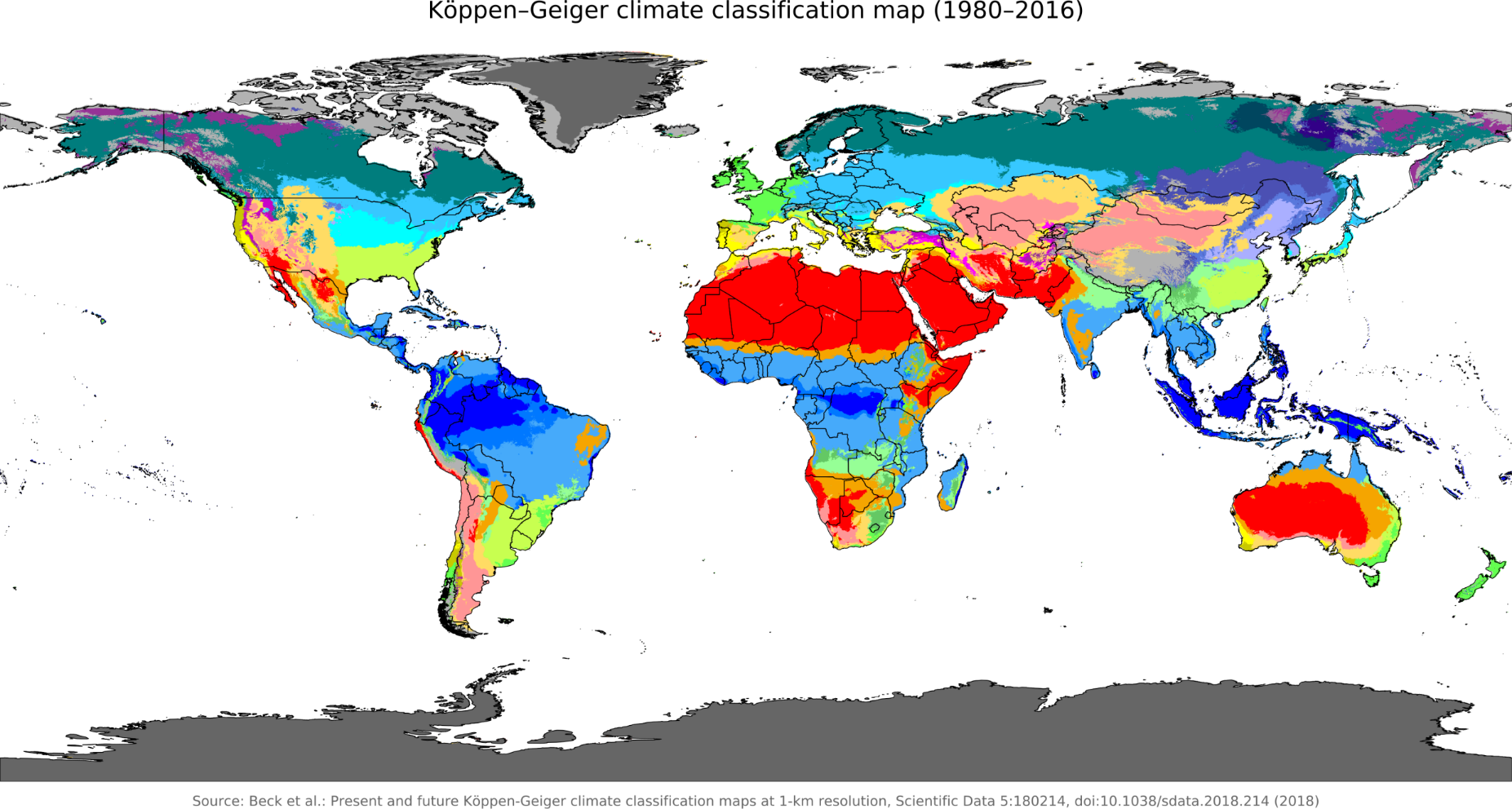 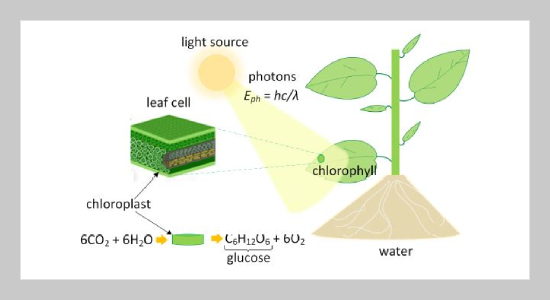 A 	Tropical
B 	Arid
C 	Temperate
D 	Continental
E 	Polar
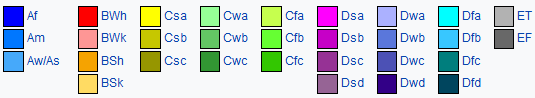 7
Climate zones as habitat of different ecosystems
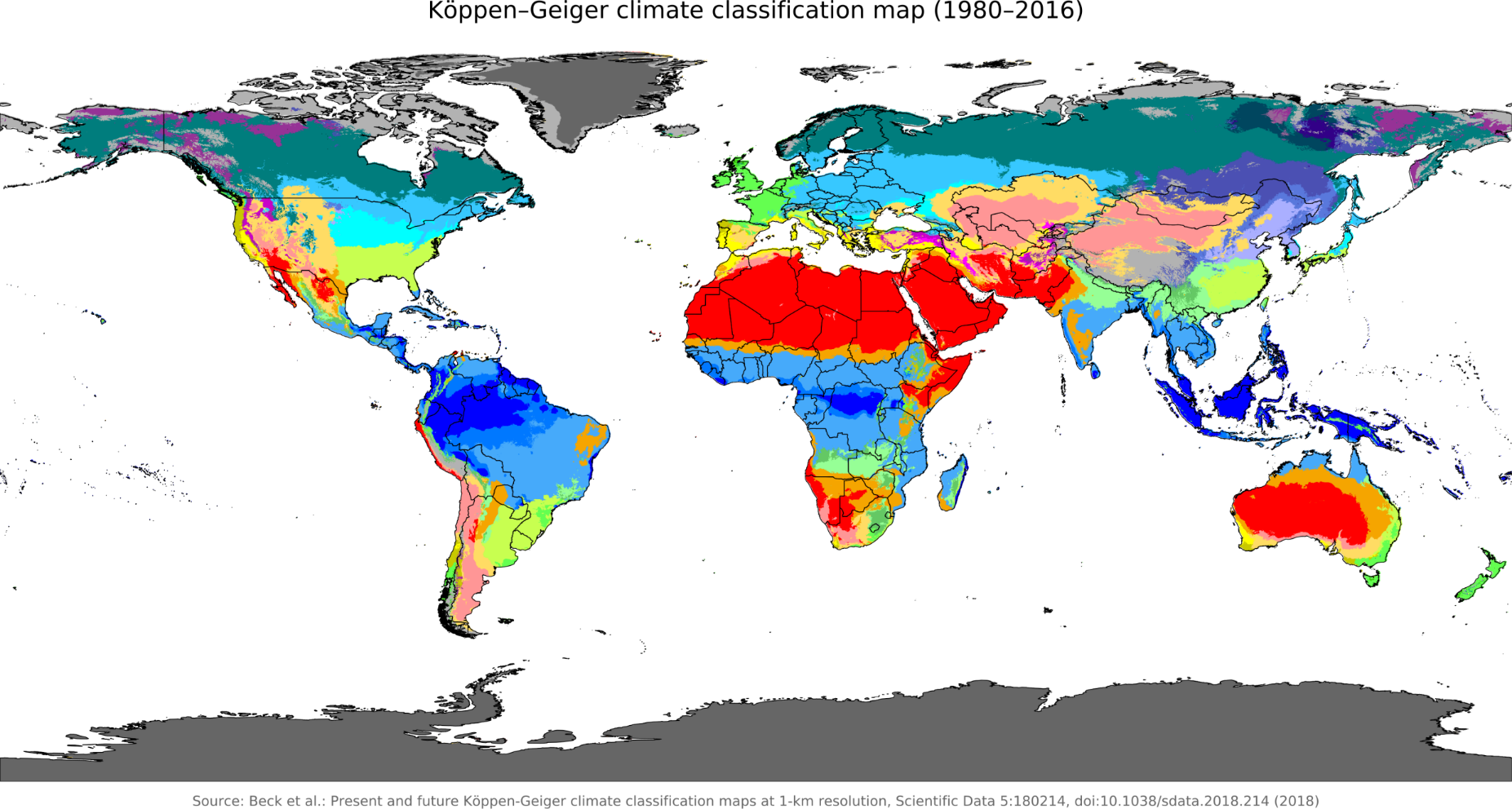 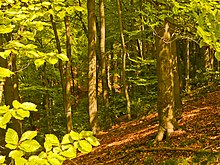 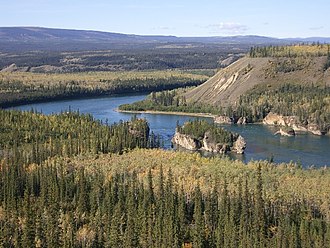 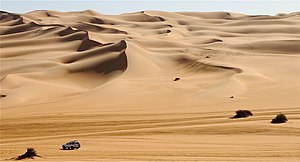 A 	Tropical
B 	Arid
C 	Temperate
D 	Continental
E 	Polar
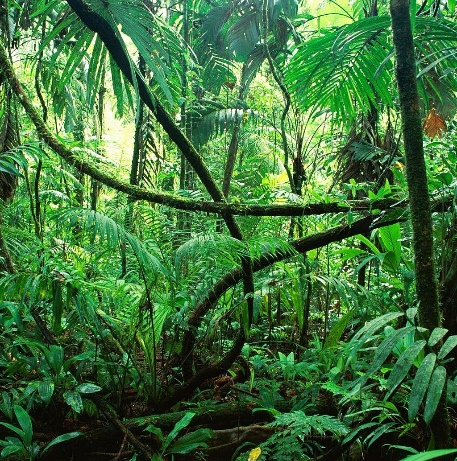 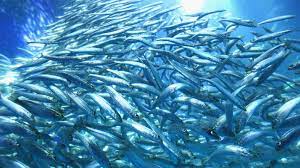 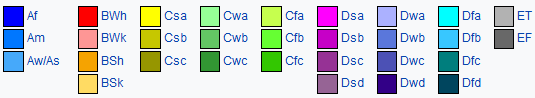 8
Energy, Climate and Life
The Earth's energy balance shapes the climate and life on Earth
No life without energy
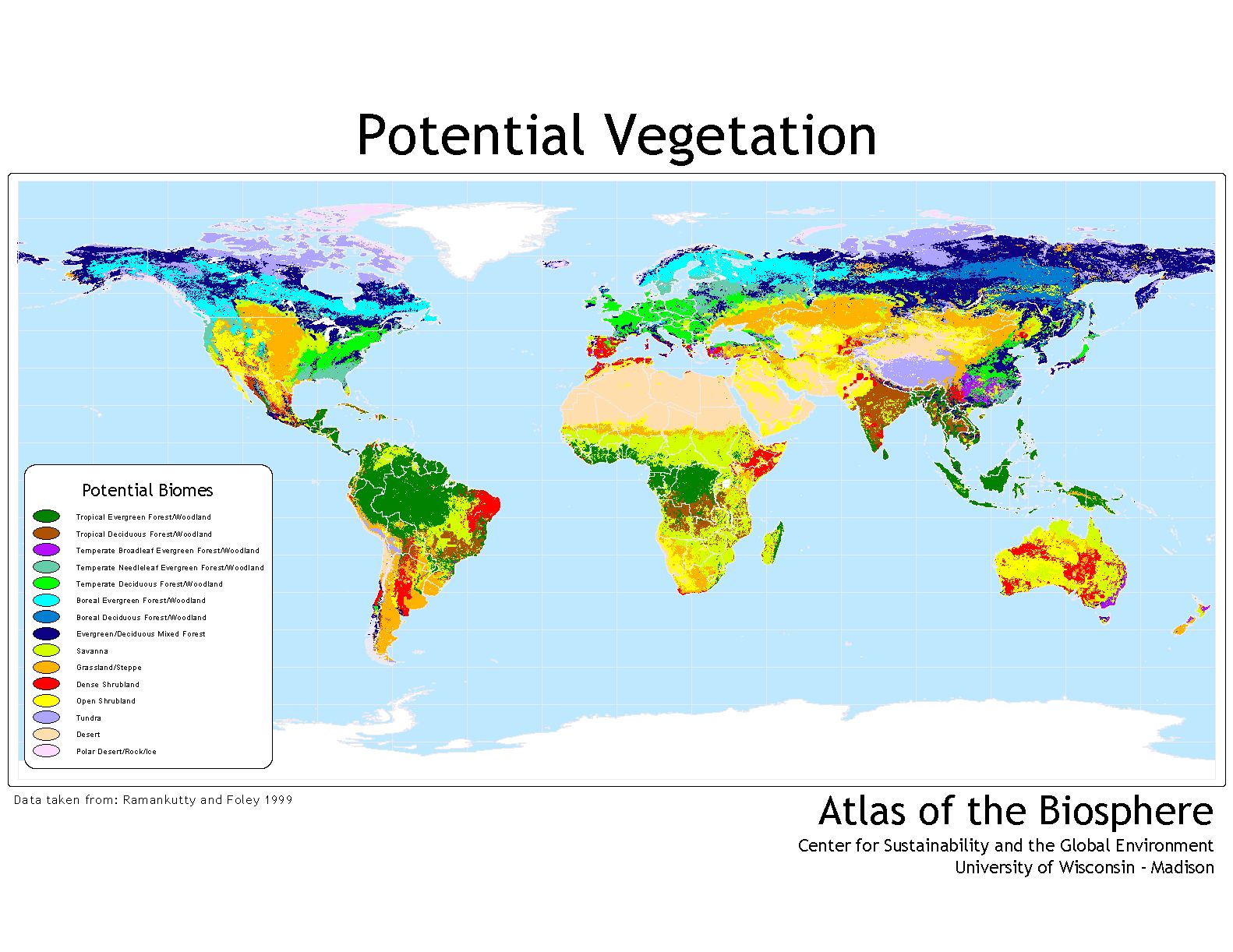 Hattermann@pik-potsdam.de - GCM2020 Climate & Life (I)
9
The Ocean Land Exchange in the Climate System
Caution:
Zonal weather pattern is not completely true. 
The pattern is disrupted by land-sea contrasts
Land heats and cools rapidly

Water heats and cools slowly
10
2/3 of Earth‘s surface is covered by Oceans
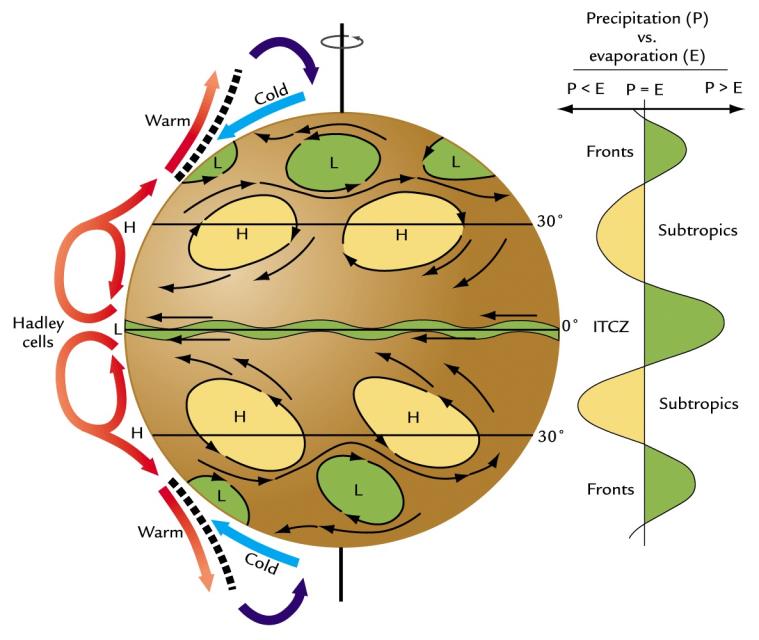 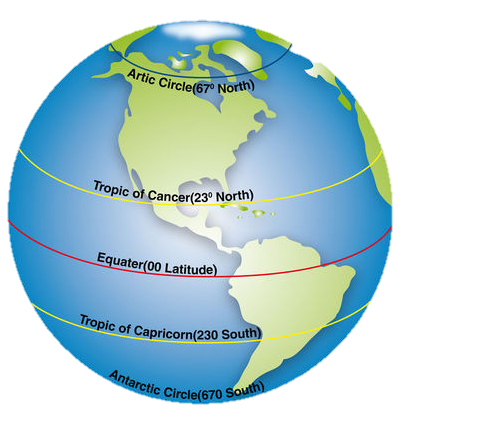 11
A: Seasonal Land-Ocean Variability in Summer
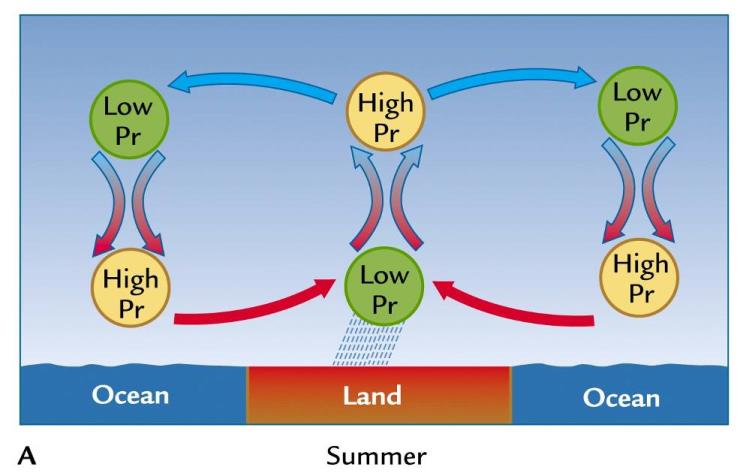 12
B: Seasonal Land-Ocean Variability in Winter
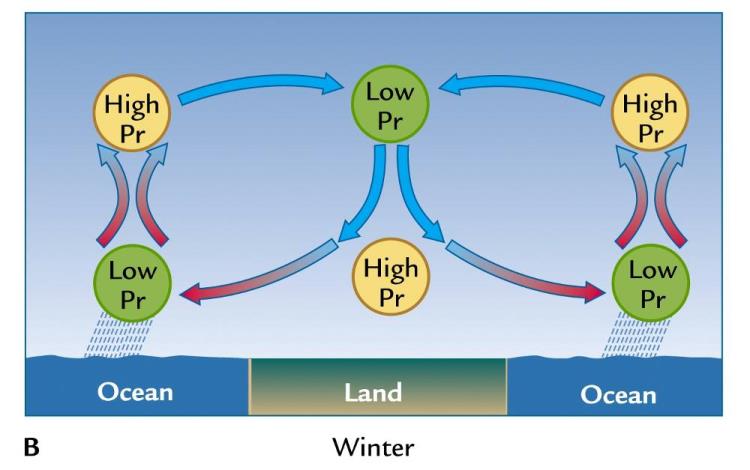 13
4. Seasonal Land-Ocean Variability and Precipitation
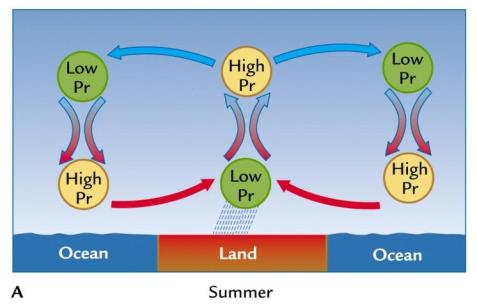 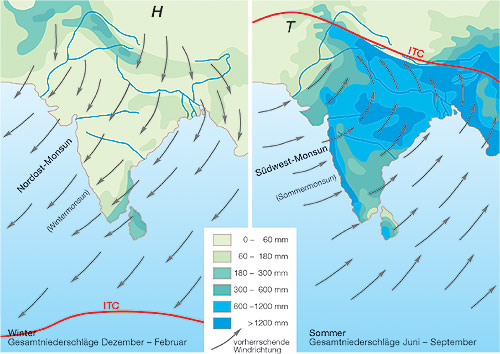 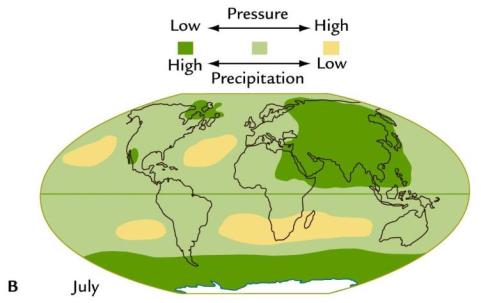 Low
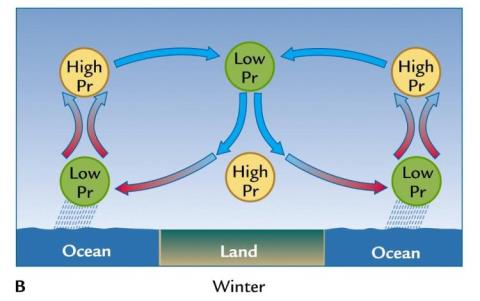 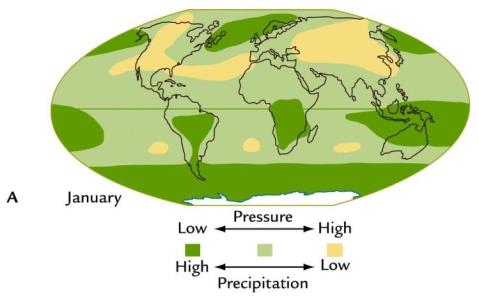 High
14
3. Where do the Seasons come from?
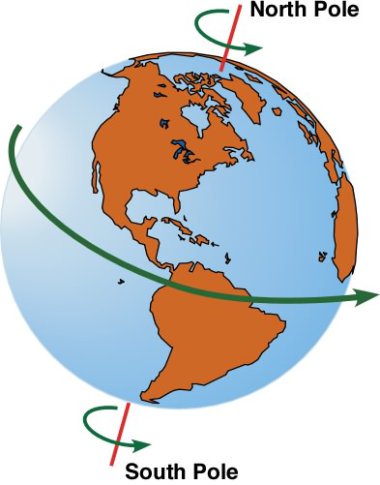 Earth’s rotational plane is tilted with respect to its orbit by 23.5 °
15
Where do the Seasons come from?
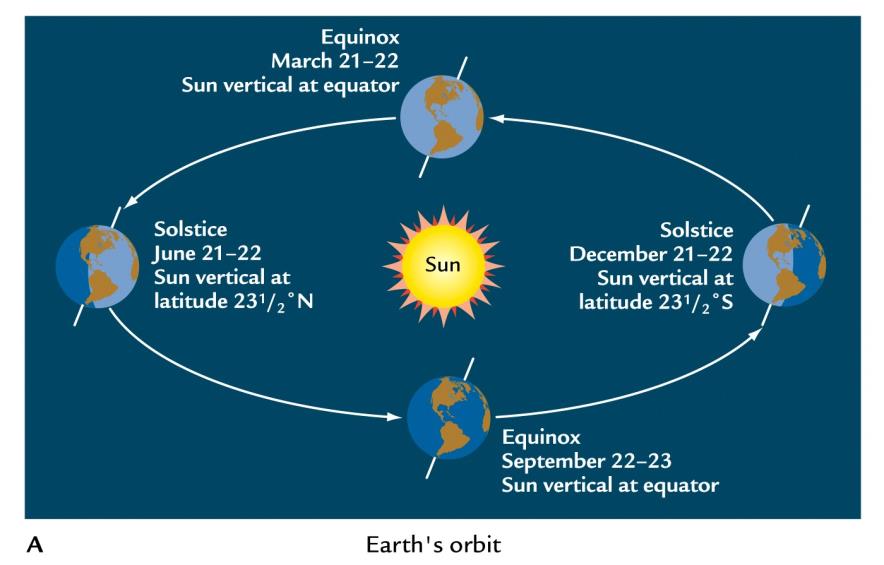 16
Seasonal Radiation (Northern Hemisphere)
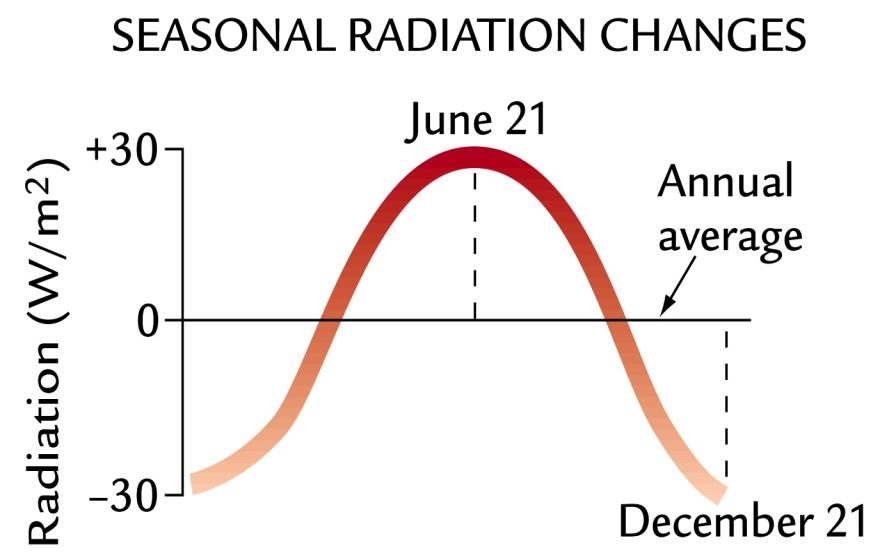 17
Top Solar Radiation in the Northern Winter
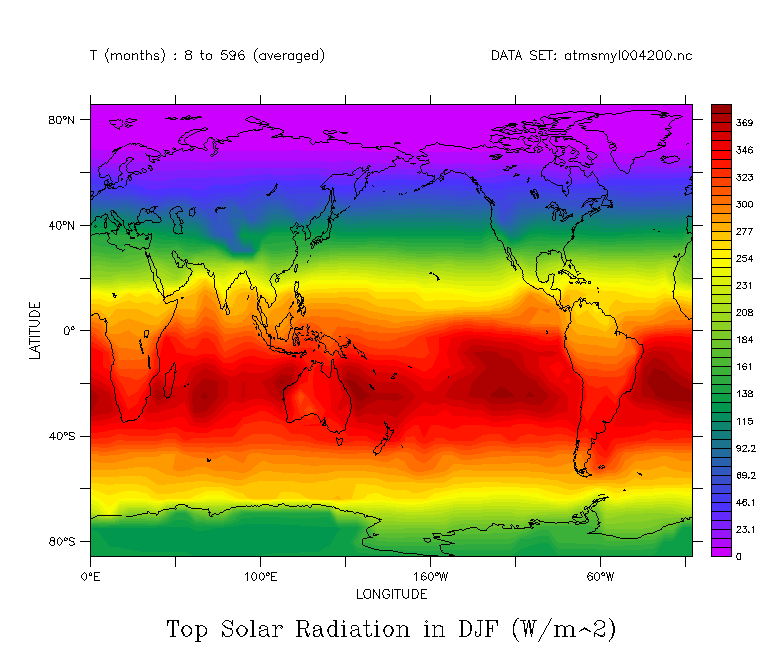 North Winter:[Dec/Jan/Feb]
Solar energy is concentrated near the equator
Image: Netherlands Center for Climate Research
18
5. Wind Effects on Oceans
Wind
Wind moves surface water

Velocity of water decreases with depth
19
Coupling between Wind and Ocean Flow (B)
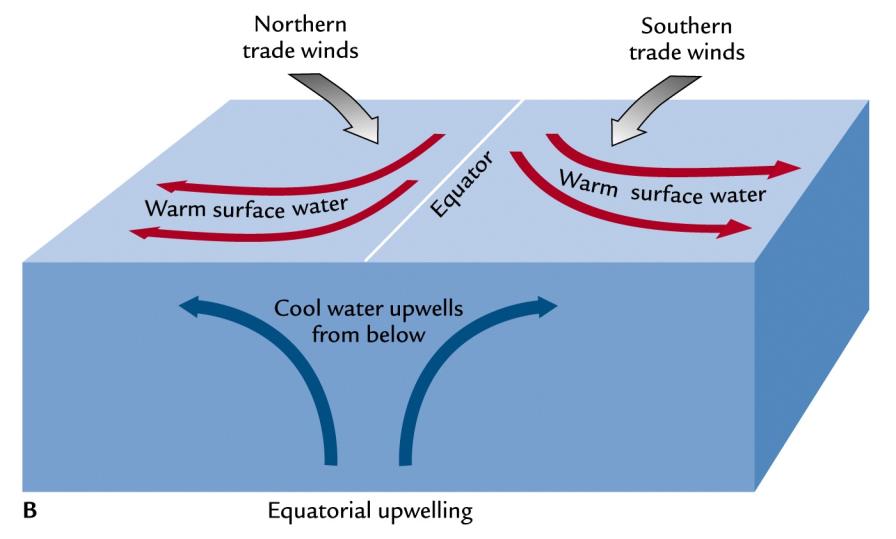 20
Consequences of upwelling
Deep water is rich in nutrients (P, N, Fe)
Upwelling brings nutrient-rich water to the surface ocean, fueling biological productivity (phytoplankton)
Zooplankton eat the phytoplankton
Fish eat both of these -> good fisheries in upwelling zones
Winds also cause large gyres (circular patterns)
in the surface ocean…
21
Simplified geometry
Ocean basin
60
Westerlies
30
0
Easterlies
30
Westerlies
60
Wind
Continents
22
Ocean currents form large GYRES
60
30
0
30
60
23
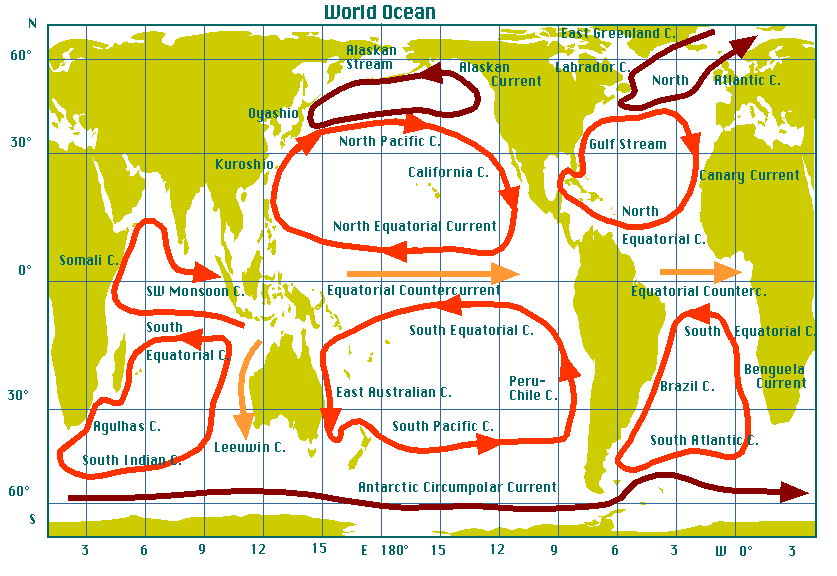 http://www.es.flinders.edu.au/~mattom/IntroOc/notes/figures/fig2a2.html
24
6. Energy Transport by Conveyer Belt in the Oceans
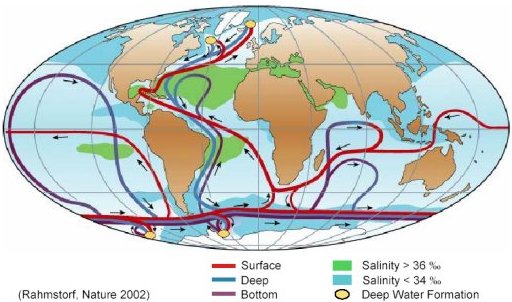 AMOC*
*Atlantic meridional overturning circulation (AMOC)
25
Atlantic meridional overturning circulation (AMOC)
The Atlantic meridional overturning circulation (AMOC) is the zonally integrated component of surface and deep currents in the Atlantic Ocean. 
It is characterized by a northward flow of warm, salty water in the upper layers of the Atlantic, and a southward flow of colder, deep waters that are part of the thermohaline circulation. 
The AMOC is an important component of the Earth's climate system, and is a result of both atmospheric and thermohaline drivers.
26
Result: Energy Transport in the Earth System
Solar energy received is greatest near the equator.
  
Energy is moved from the equator to the poles.

Energy is transferred by wind and ocean currents
27
Einführung
Climate and the Water Cycle
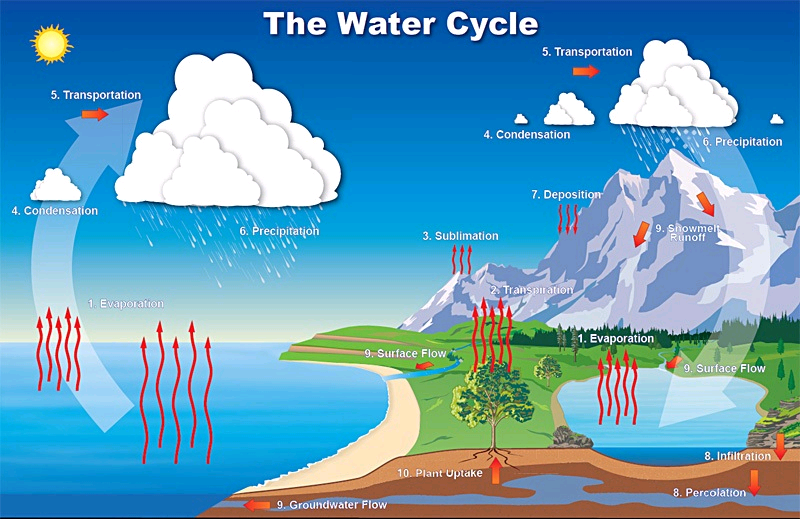 28
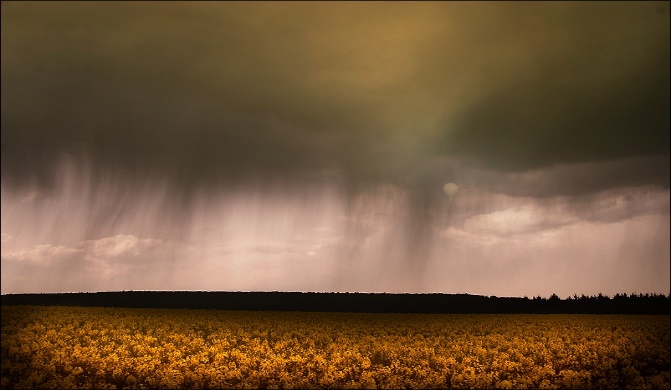 Precipitation
Wasserkreislauf
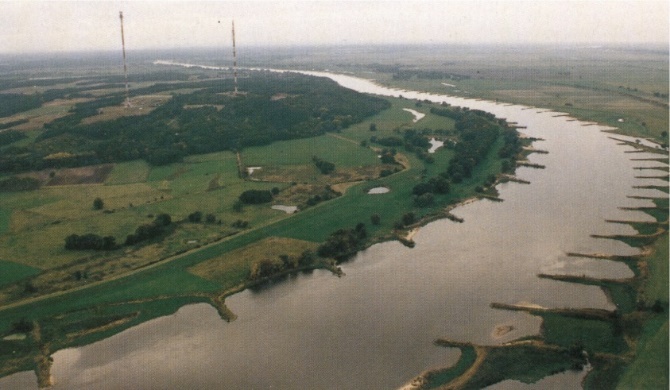 Runoff
The basic water balance
=
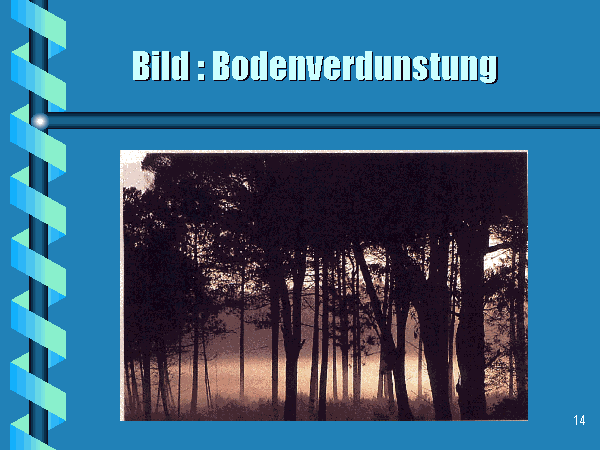 Evapotranspiration
+
+
Wasserkreislauf
+/- Storage
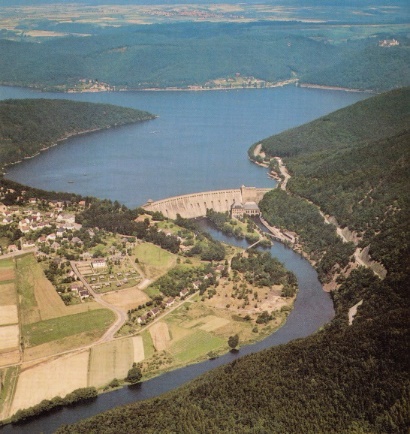 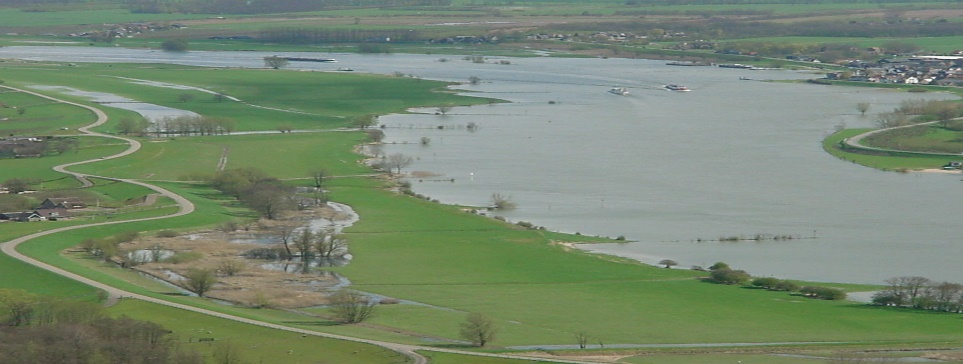 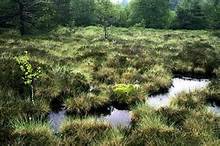 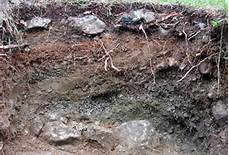 Wasserkreislauf
2.2 Der globale Wasserkreislauf
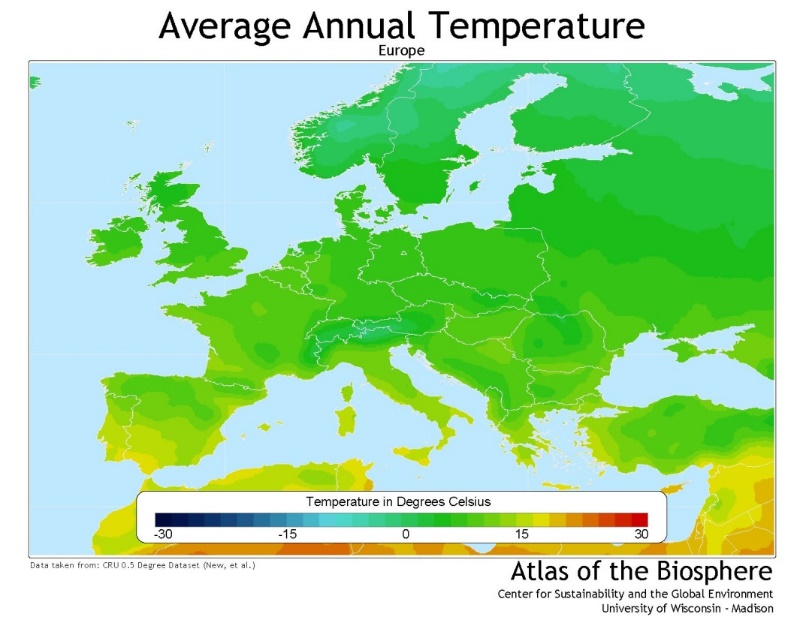 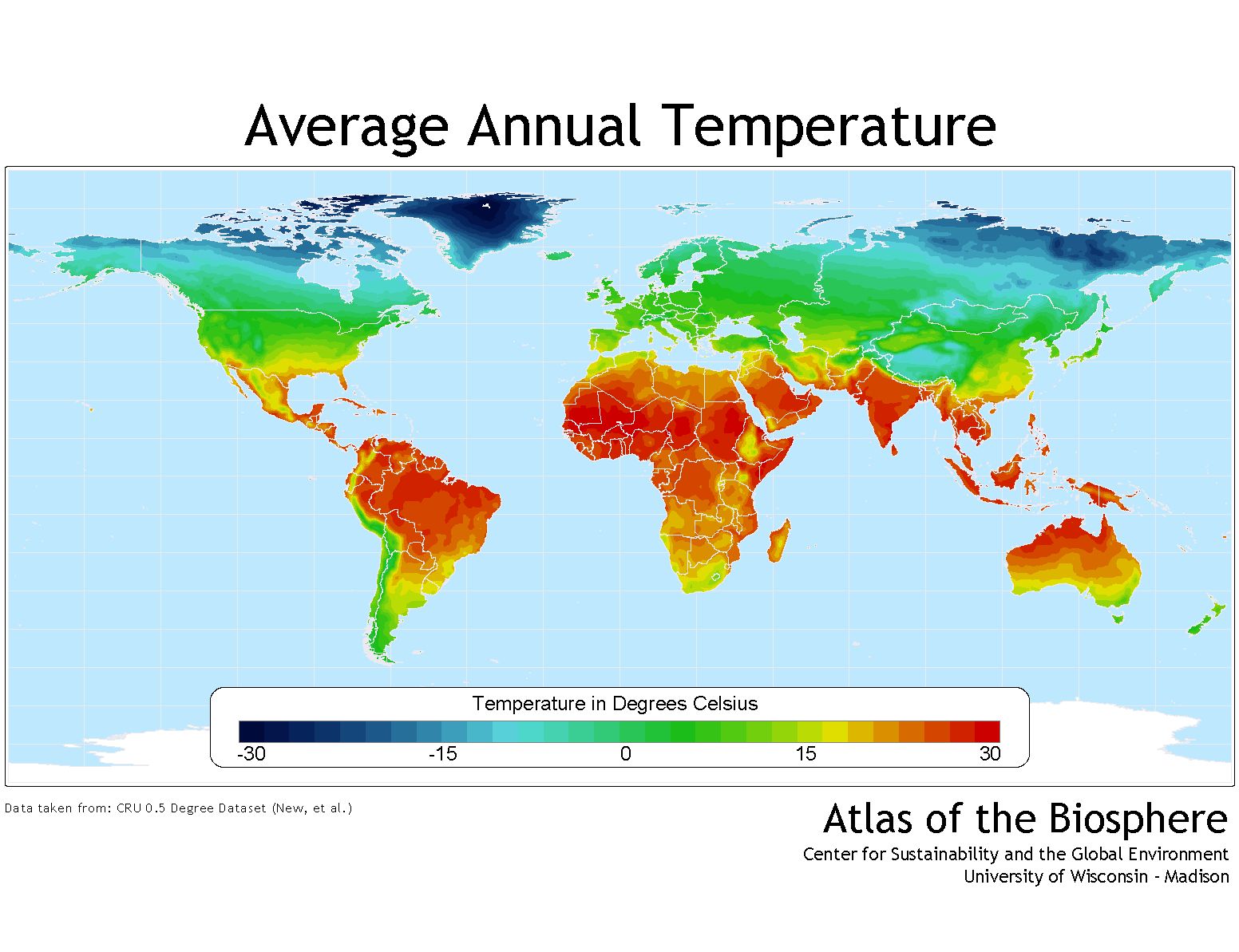 Mean temperature
Wasserkreislauf
2.2 Der globale Wasserkreislauf
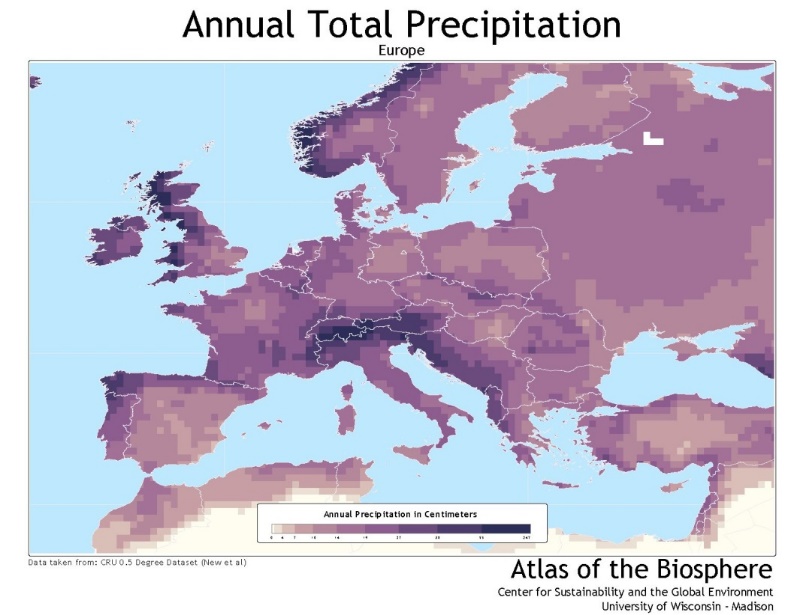 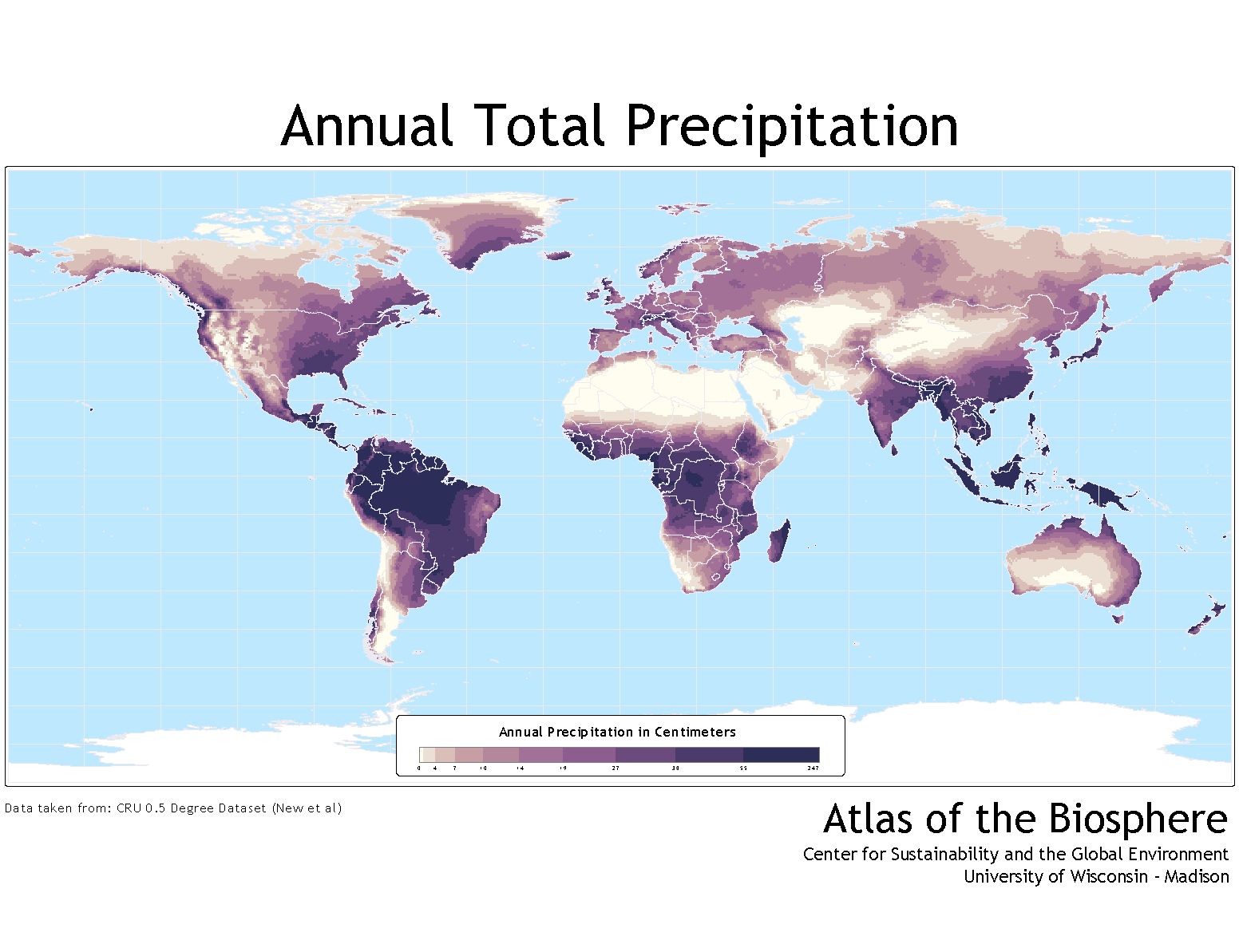 Precipitation
32
Wasserkreislauf
2.2 Der globale Wasserkreislauf
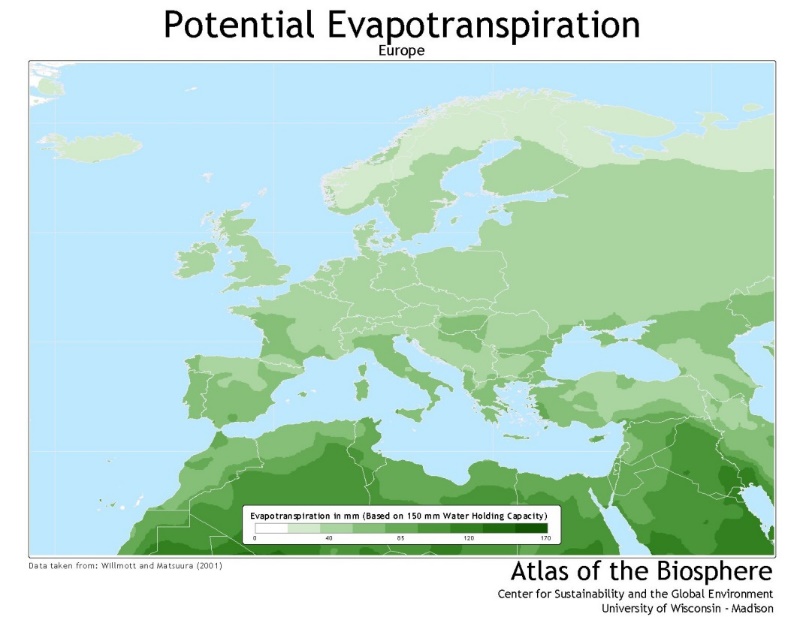 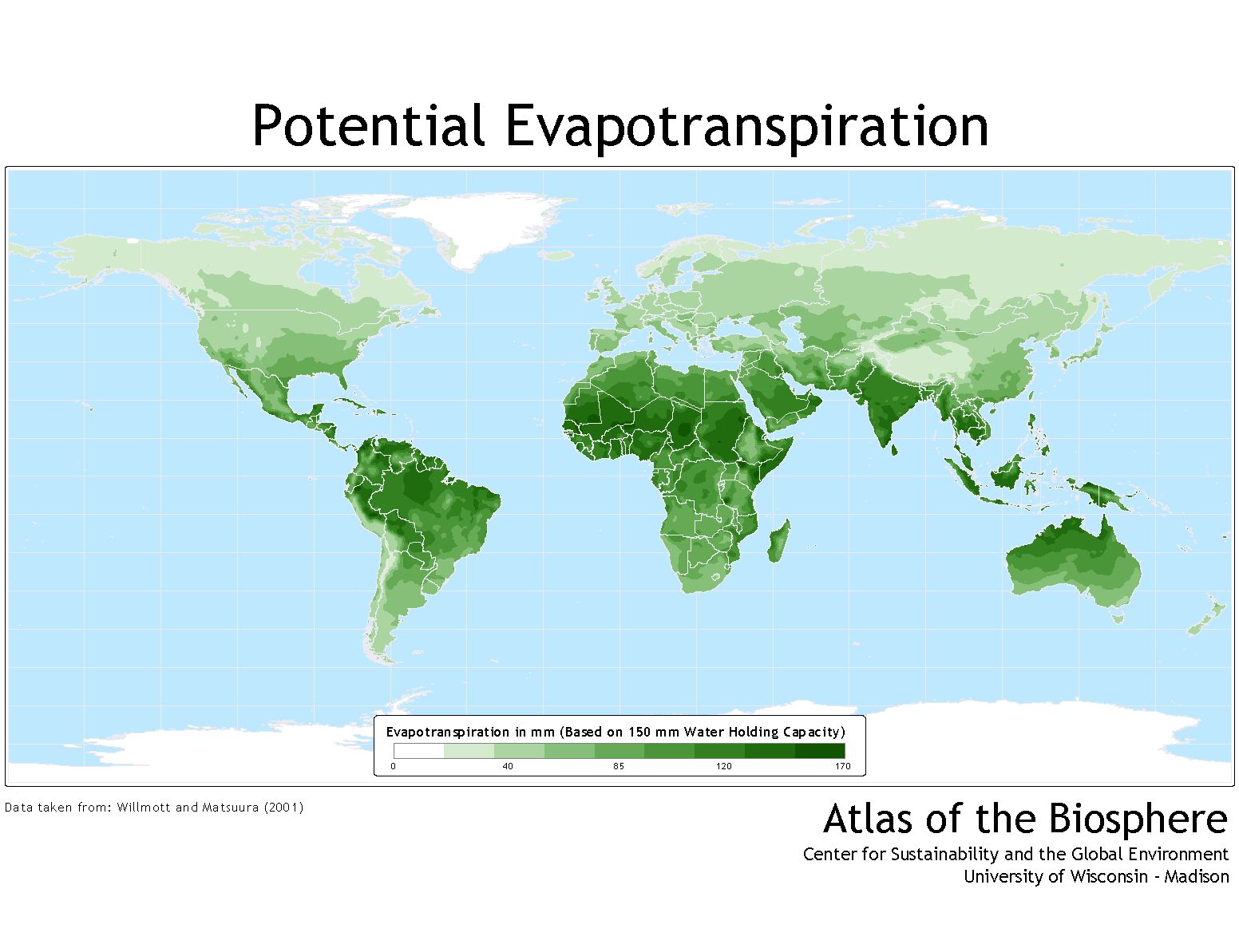 Pot. Evapotranspiration
Wasserkreislauf
2.2 Der globale Wasserkreislauf
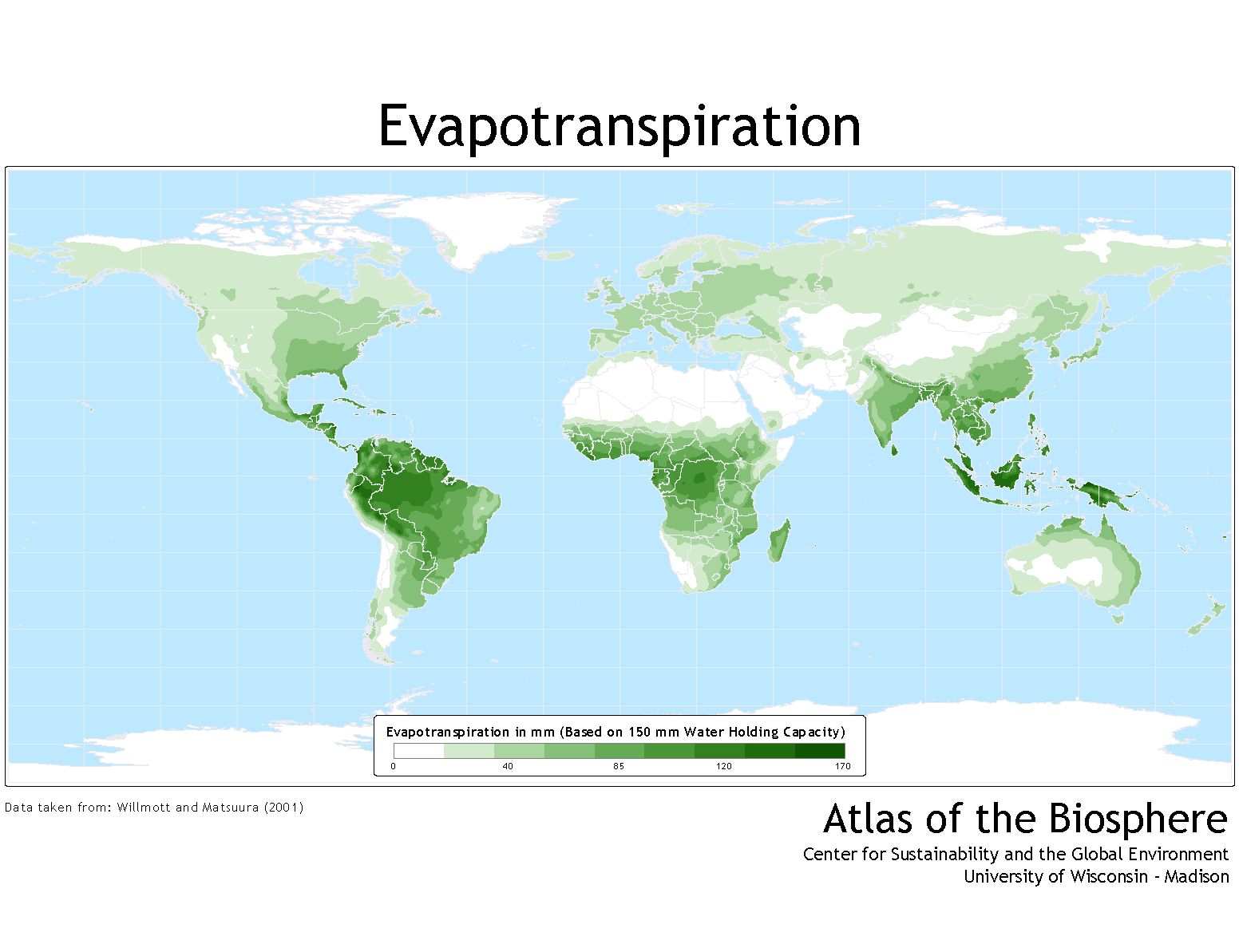 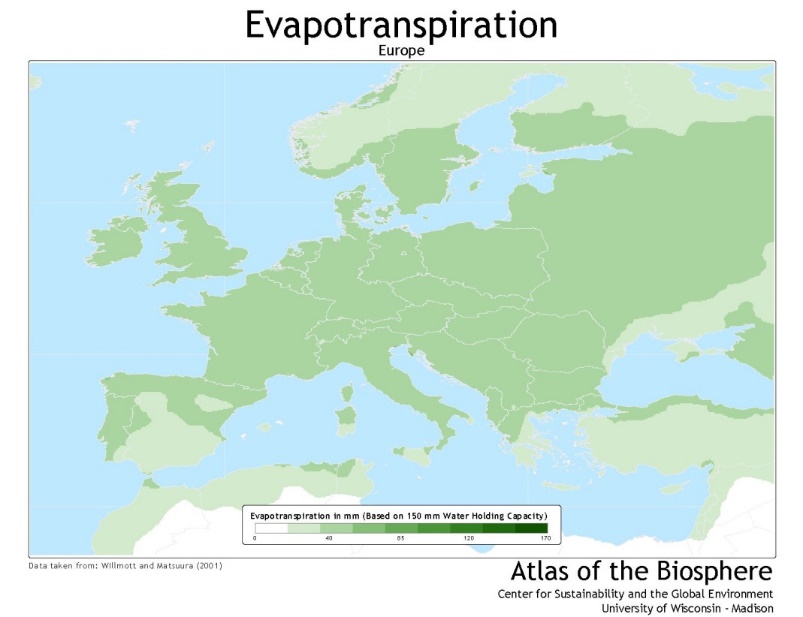 Act. Evapotranspiration
Wasserkreislauf
2.2 Der globale Wasserkreislauf
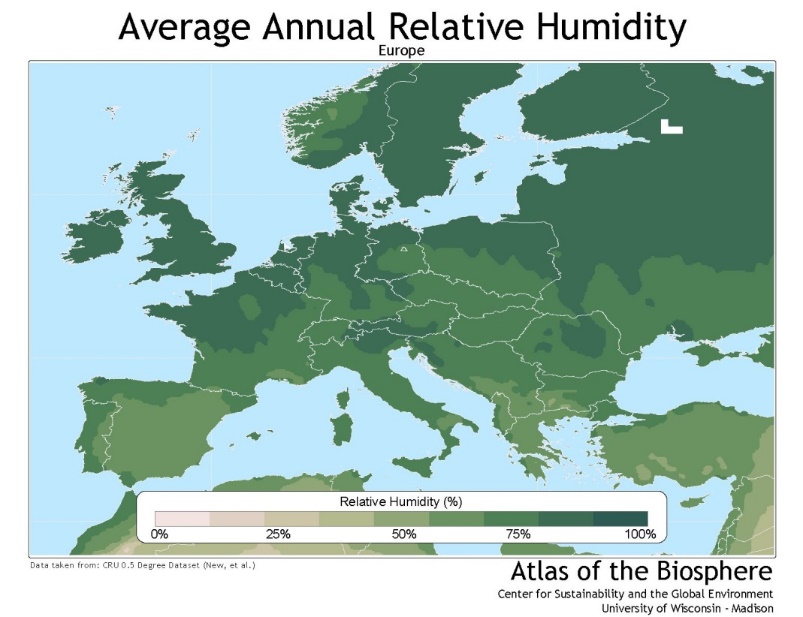 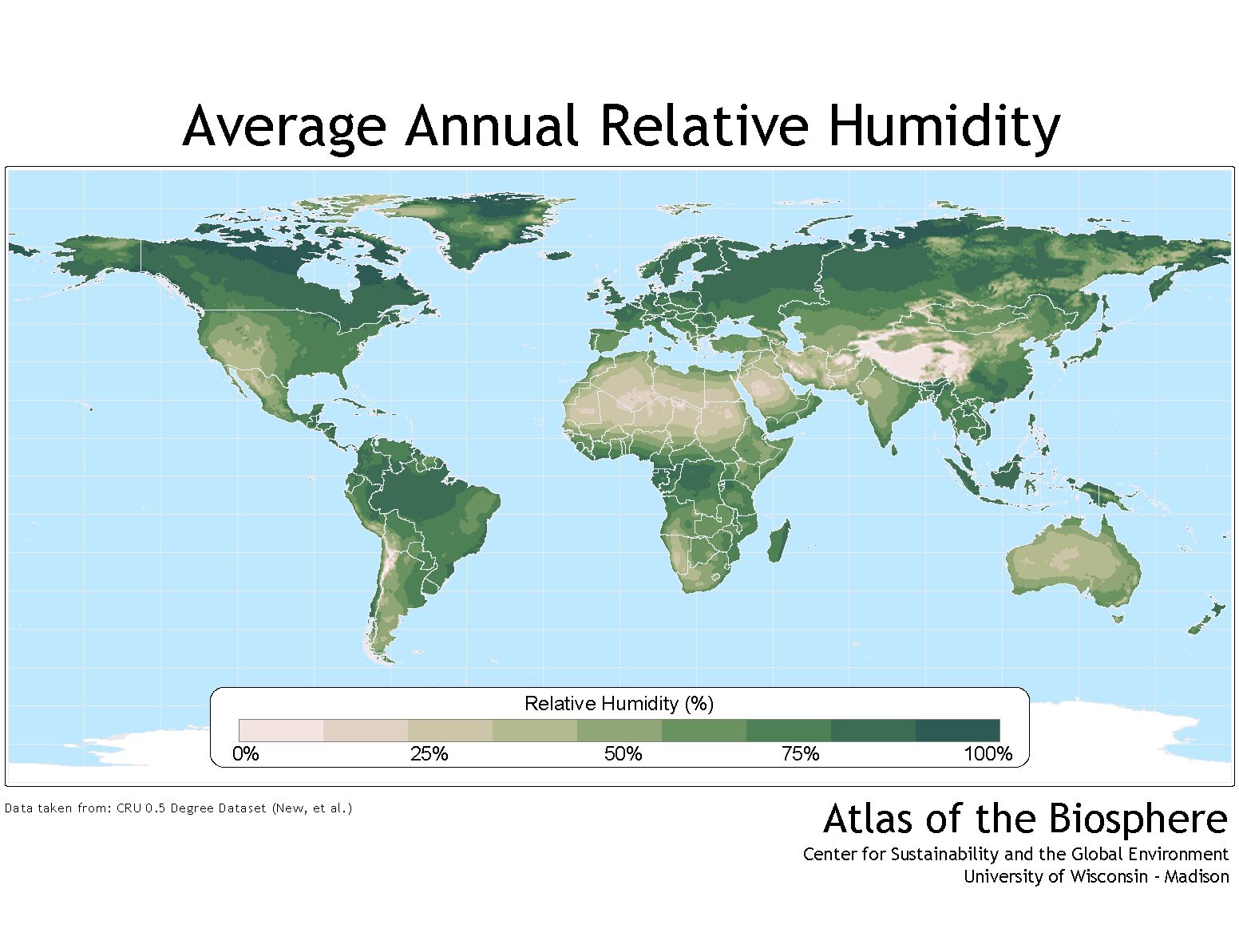 Rel. Humidity
Wasserkreislauf
2.2 Der globale Wasserkreislauf
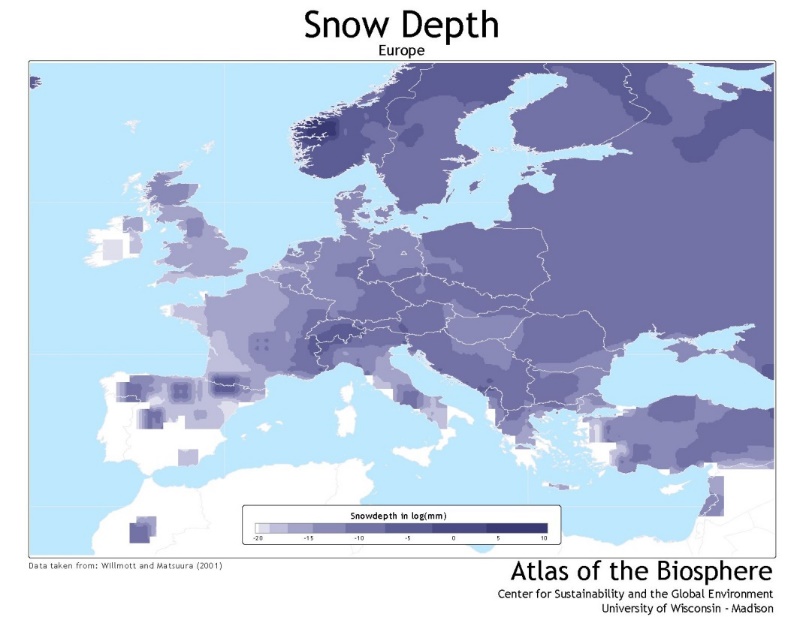 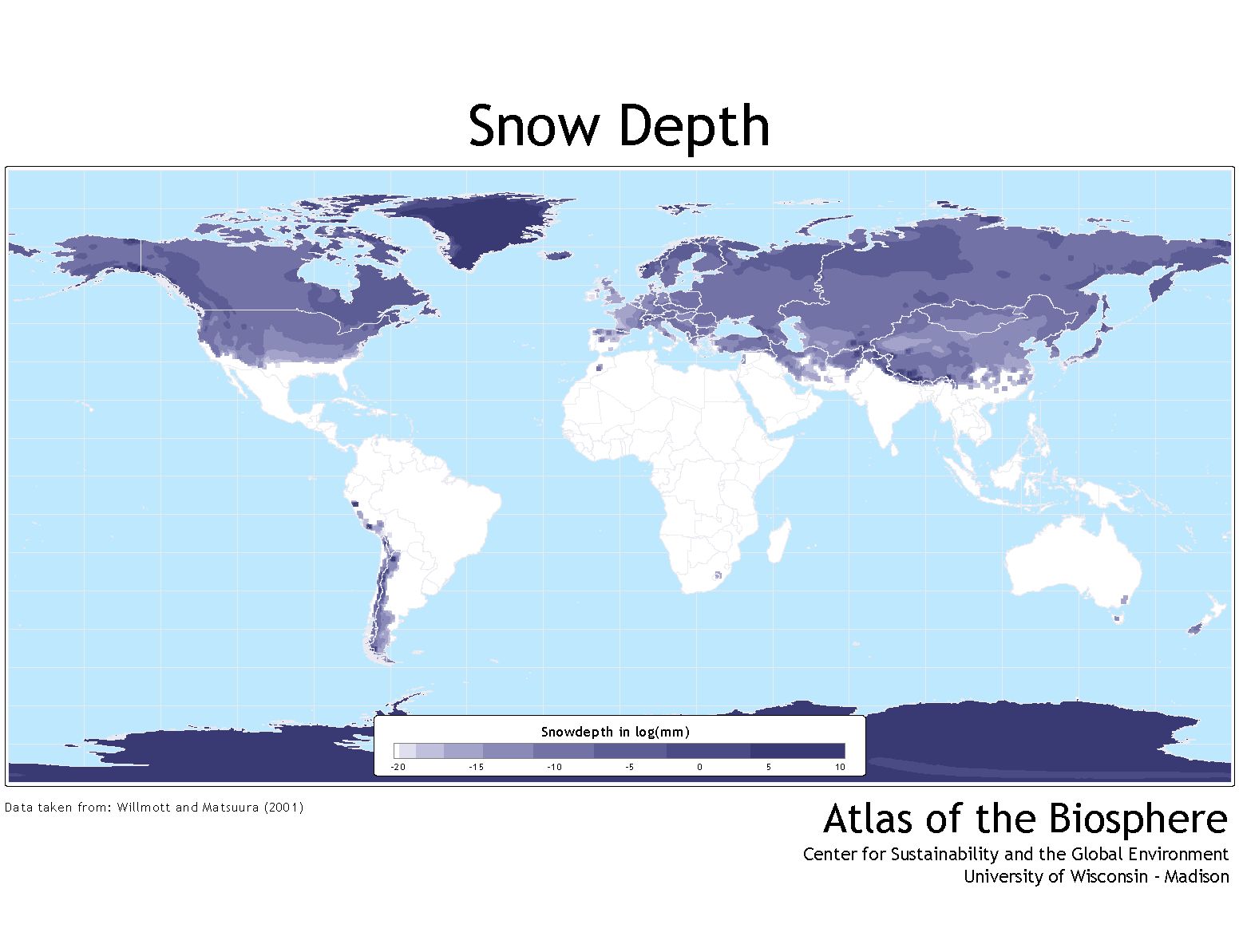 Snow
36
Wasserkreislauf
2.2 Der globale Wasserkreislauf
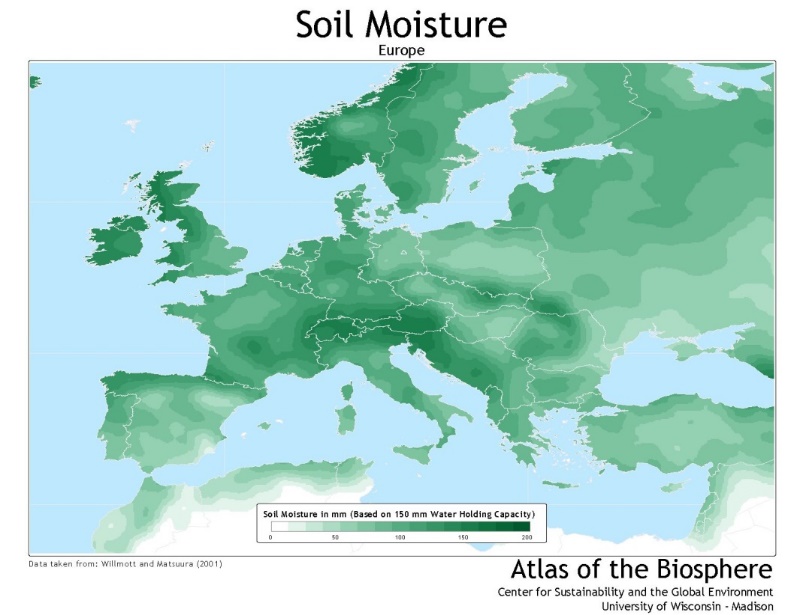 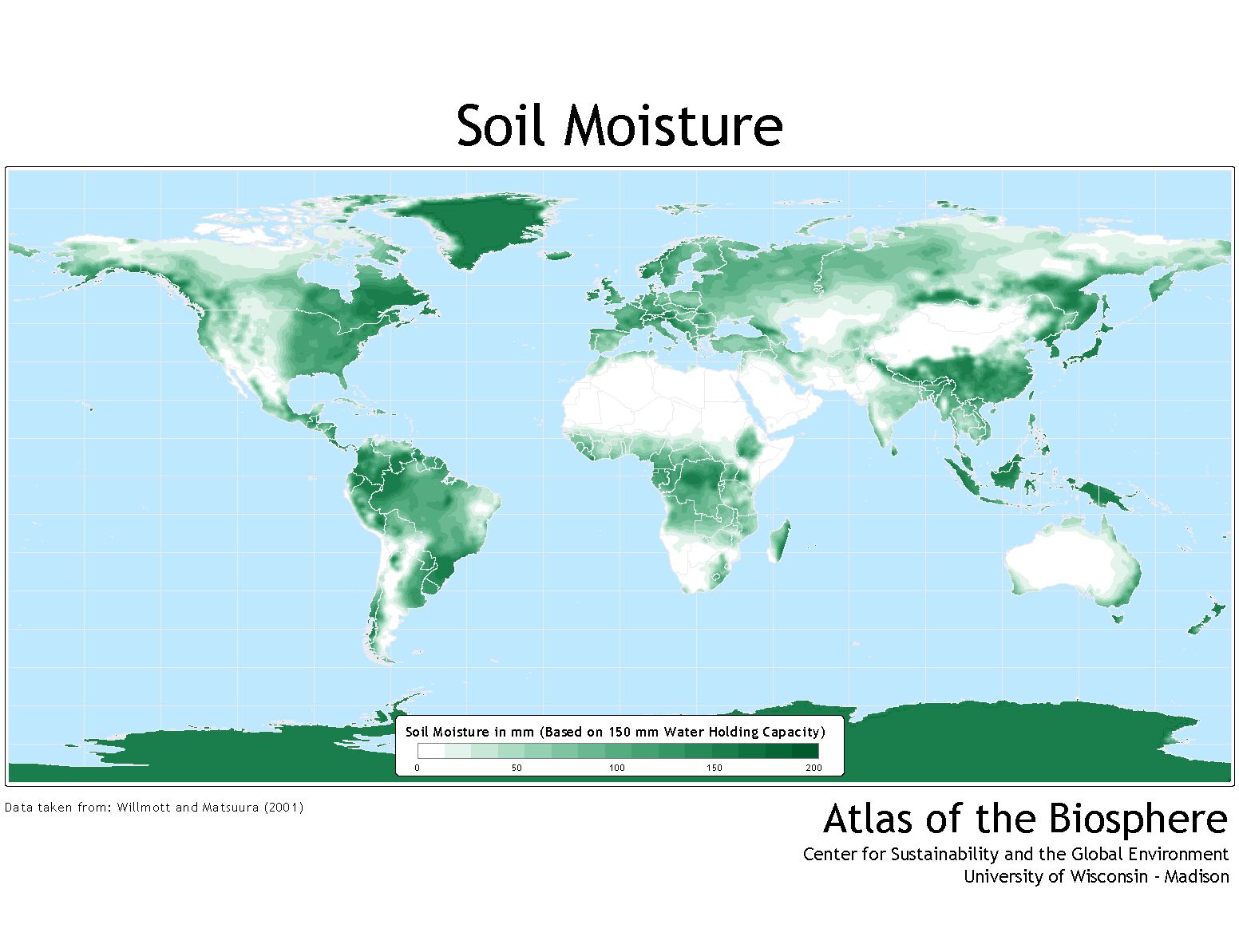 Soil moisture
37
Wasserkreislauf
2.2 Der globale Wasserkreislauf
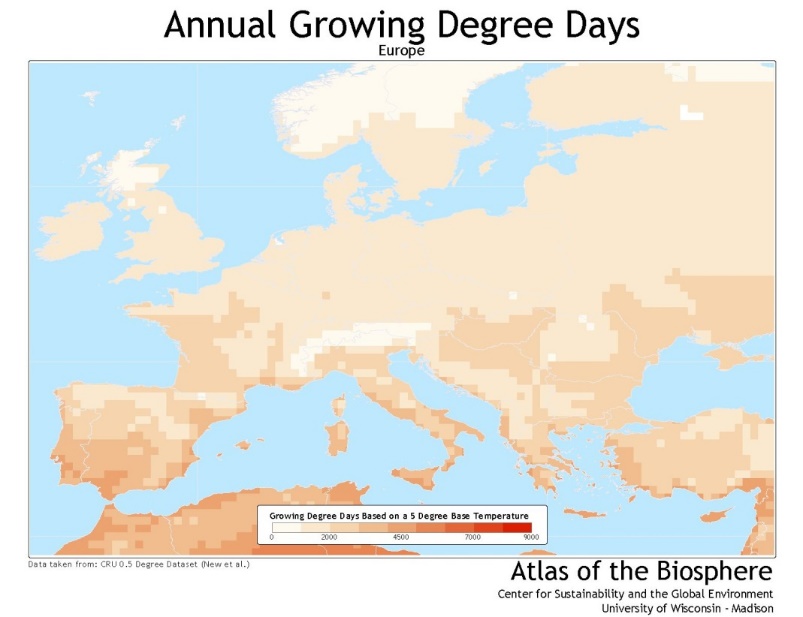 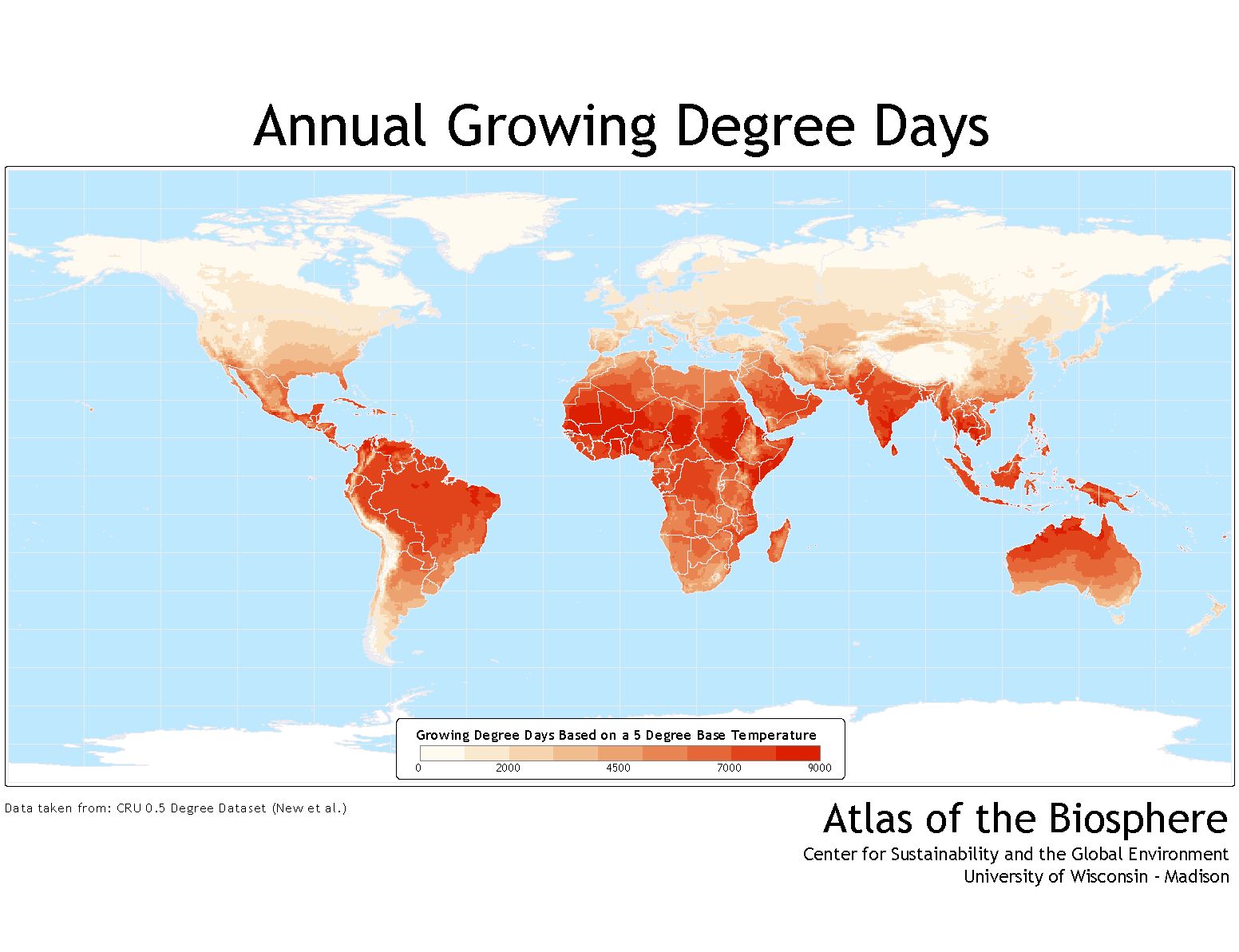 Heat units
Wasserkreislauf
2.2 Der globale Wasserkreislauf
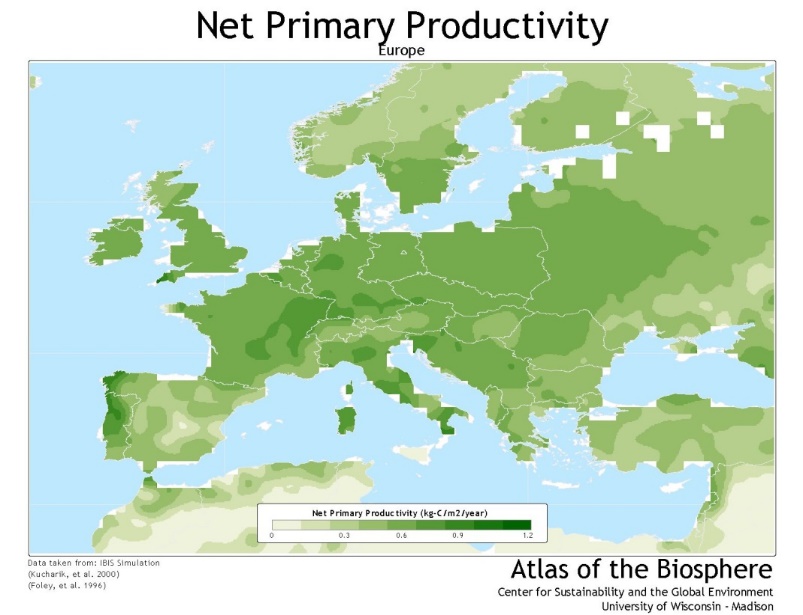 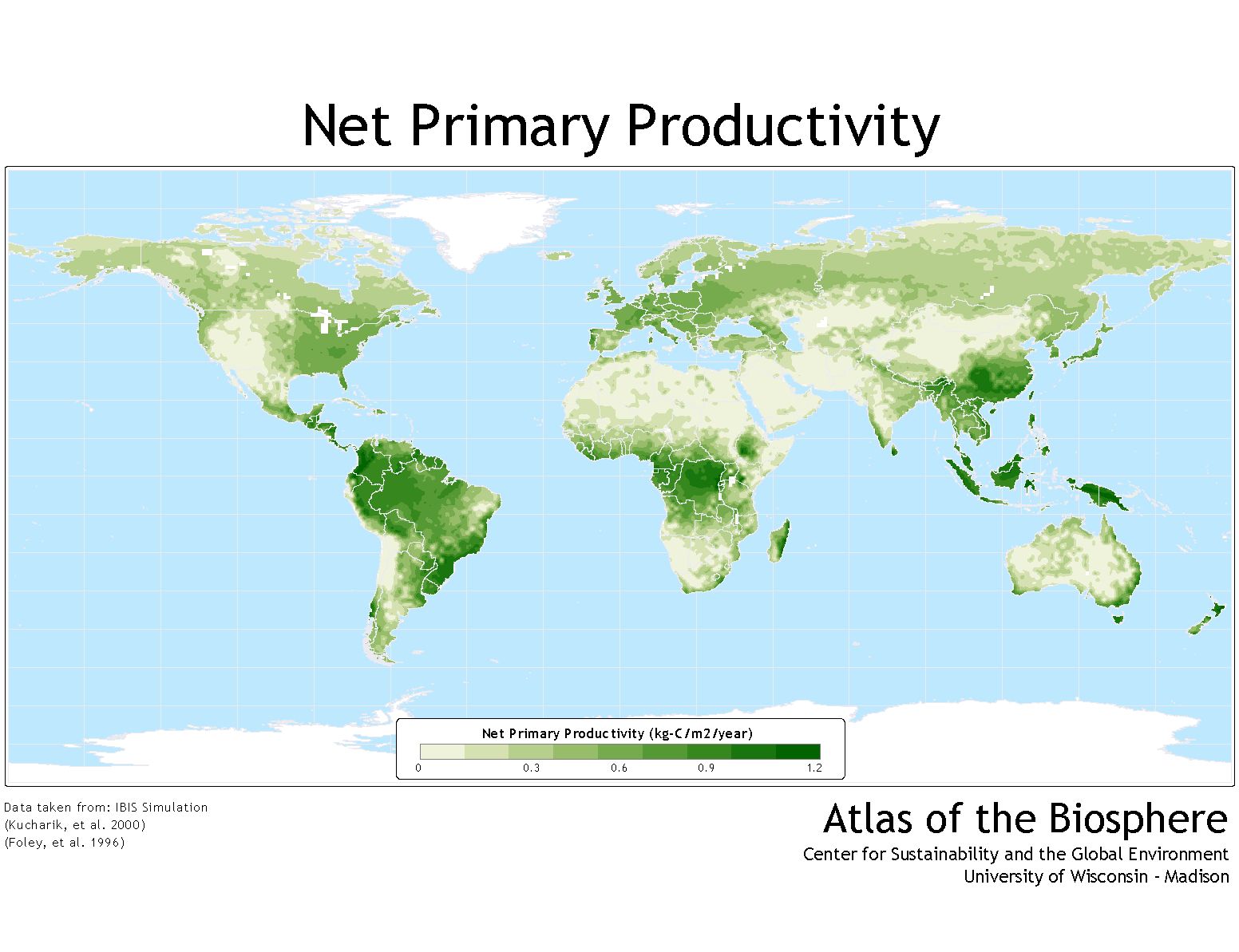 Net primary produktion
Wasserkreislauf
2.2 Der globale Wasserkreislauf - Abfluss
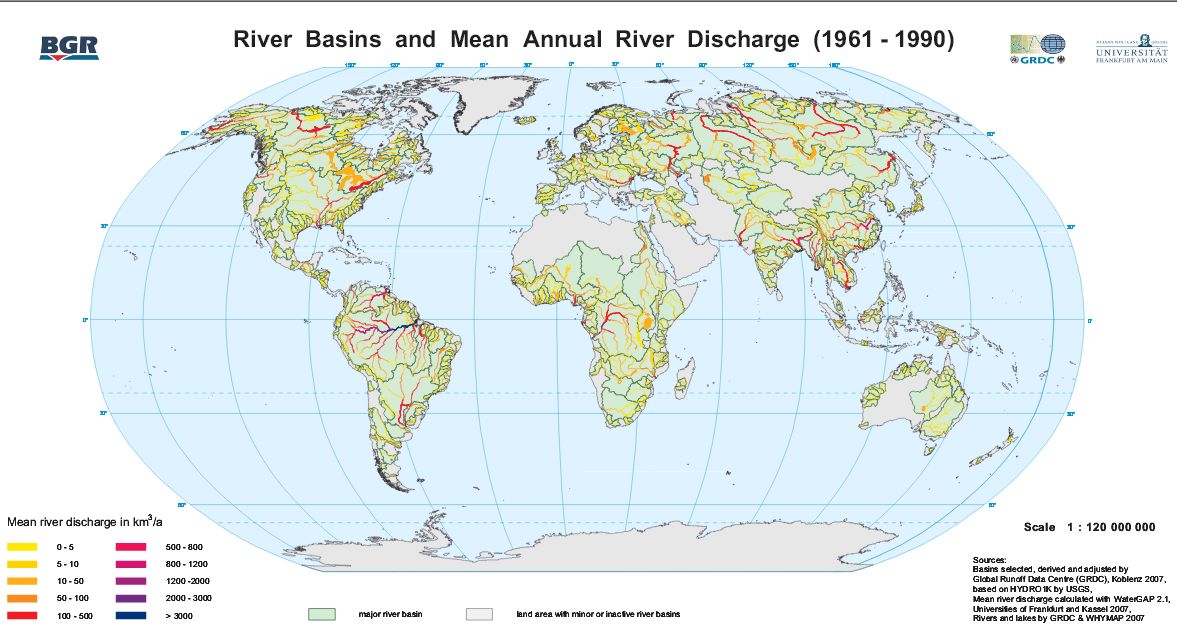 Wasserkreislauf
2.2 Der globale Wasserkreislauf
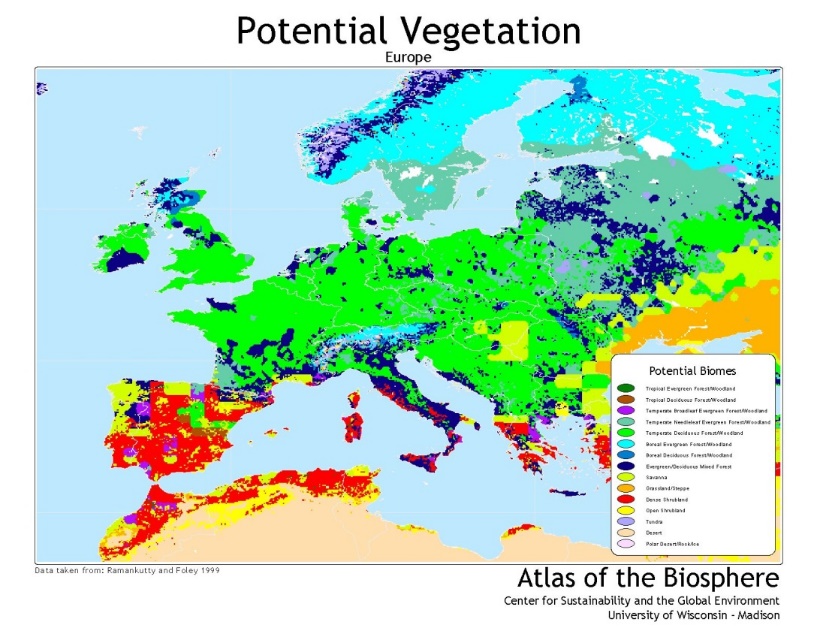 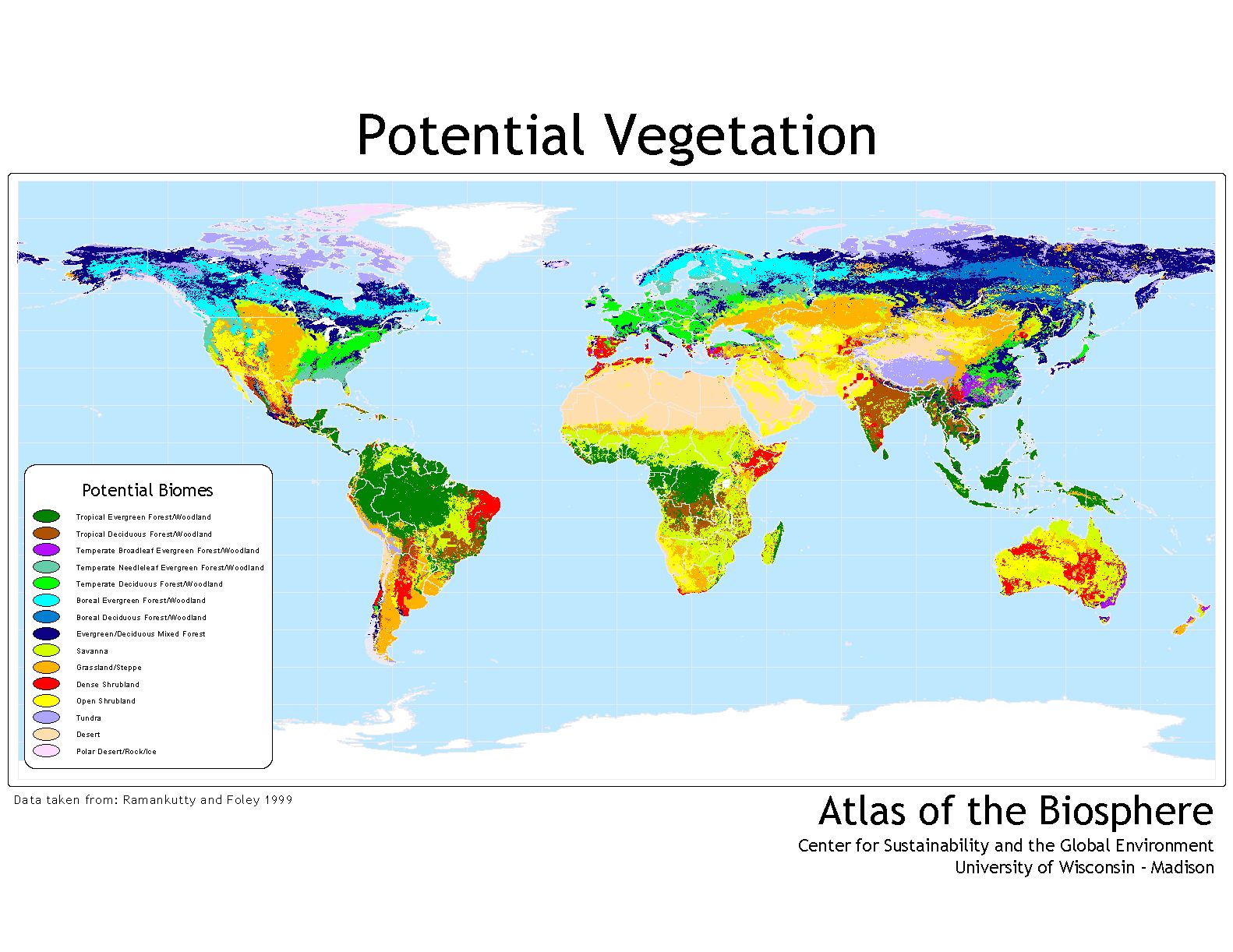 Potentiel Vegetation
41